1
Spotting a Fake Respirator
2
Can You Spot a Fake Respirator?
Sadly, during the coronavirus pandemic the personal protective equipment (PPE) market is inundated with fake respirators claiming to be genuine.
These fakes will pose a health risk to anyone wearing them because they will provide little protection against the coronavirus.
These slides explain the markings expected to be found on genuine respirators and the information that should be contained in a EU Certificate and Declaration of Conformity (DoC).
The last slide contains useful links to other resources to help you identify whether a PPE product is genuine or not.
3
Genuine or Fake?
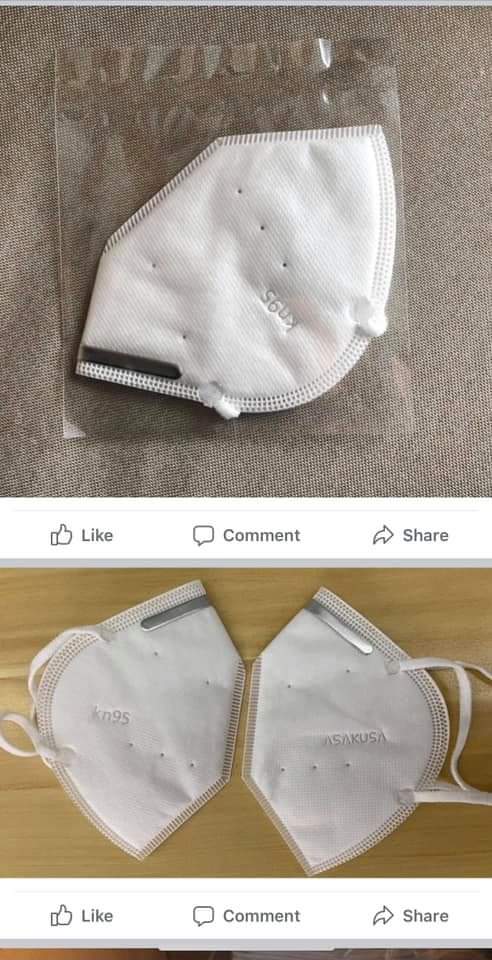 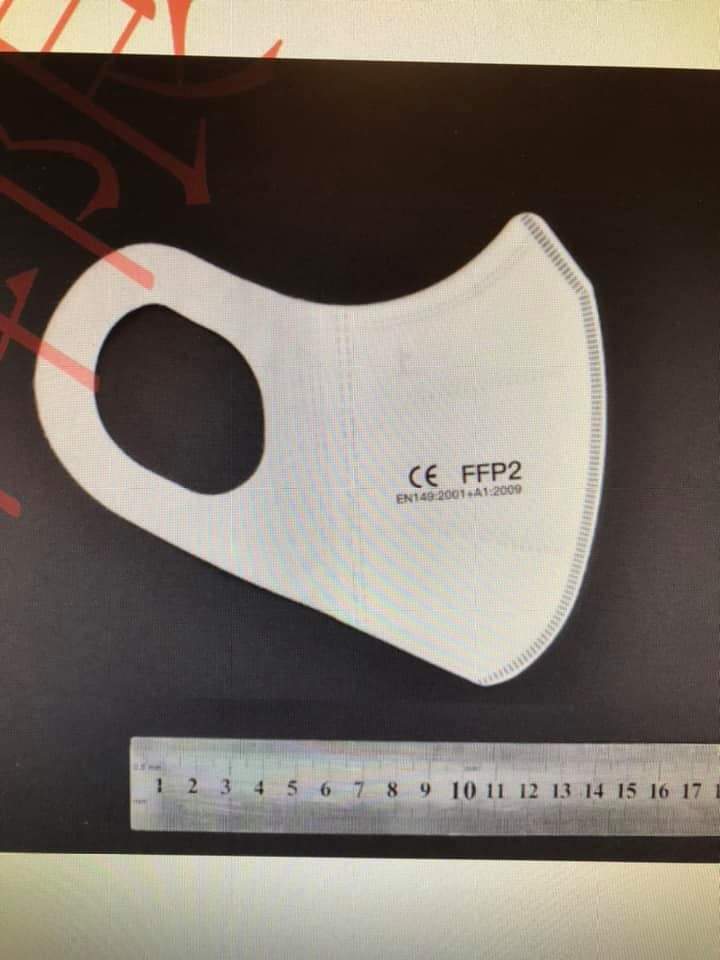 4
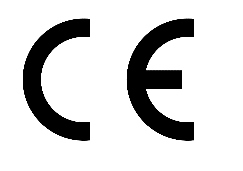 Spotting a Fake – Understanding FFP Markings
FFP
European Standard EN149 requires a FFP to have the following markings:
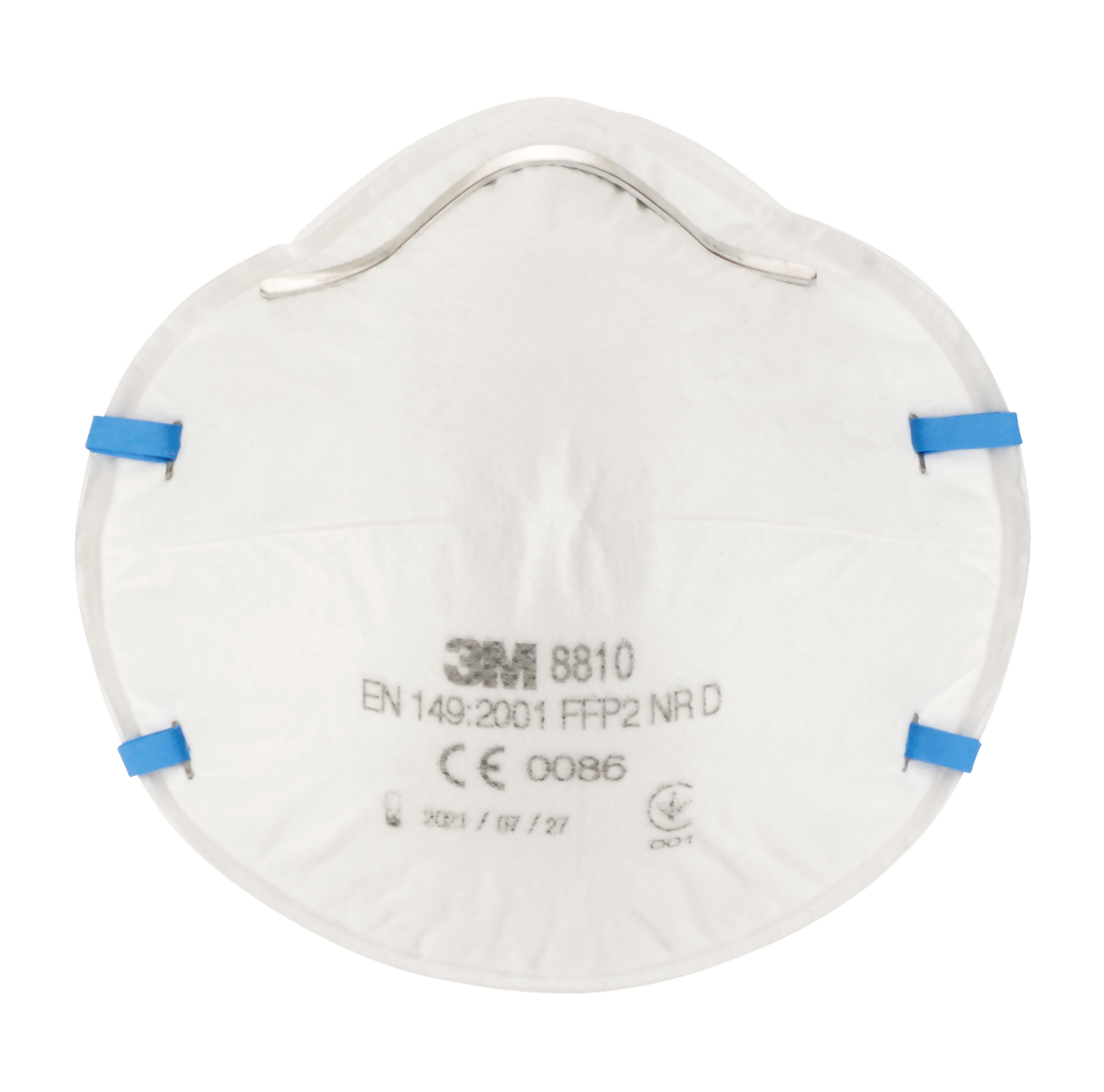 Manufacturer name or logo
For example:
3M
Manufacturer model number
Filtering facepiece class
‘NR’ - Single shift use
‘R’ - Re-usable
3M
8810
8810
EN149:2001
FFP2 NR
0086
FFP2 NR
European Standard number
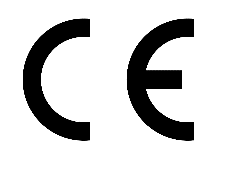 European certification mark
EN149:2001
Notified Body responsible for the product certification
CE
0086
5
Spotting a Fake – Understanding FFP Markings
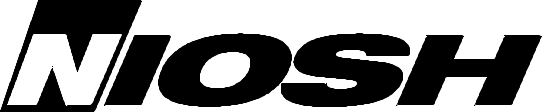 N95
NIOSH APR-FFR standard requires a FFP to have the following markings:
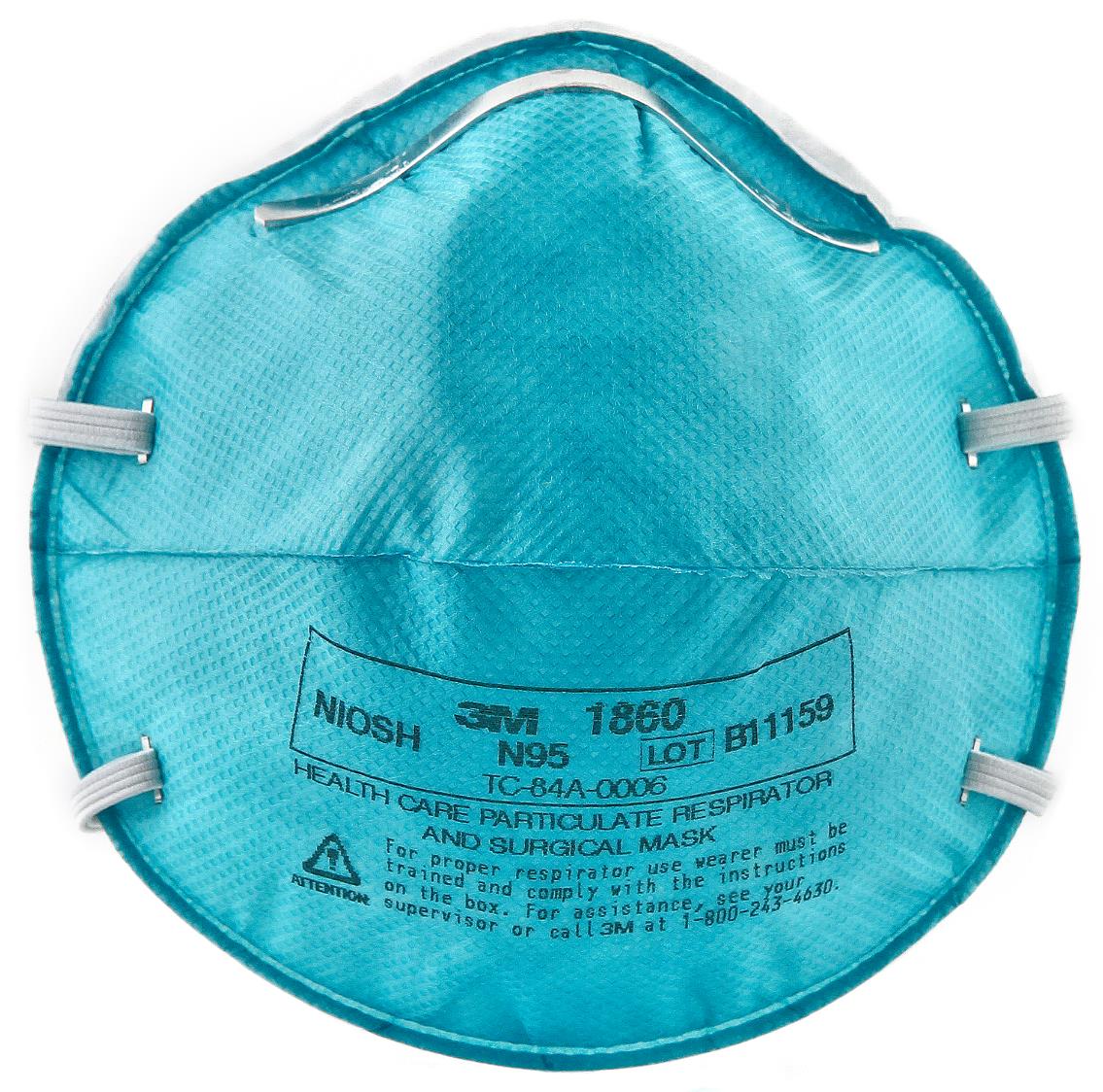 For example:
Manufacturer name or logo
The word ‘NIOSH’
3M
NIOSH
Manufacturer model number
Filtering facepiece class
Manufacturer's lot number
1860
N95
B11159
NIOSH Approval number
TC-84A-0006
IMPORTANT: N95 respirators can only be used by healthcare workers for protection against SARS-COV-2. Note: ‘Fast-tracked’ CE certified N95 may not carry a CE mark.
6
KN95
Spotting a Fake – Understanding FFP Markings
Chinese Standard GB2626-2006 requires a KN95 to have the following markings:
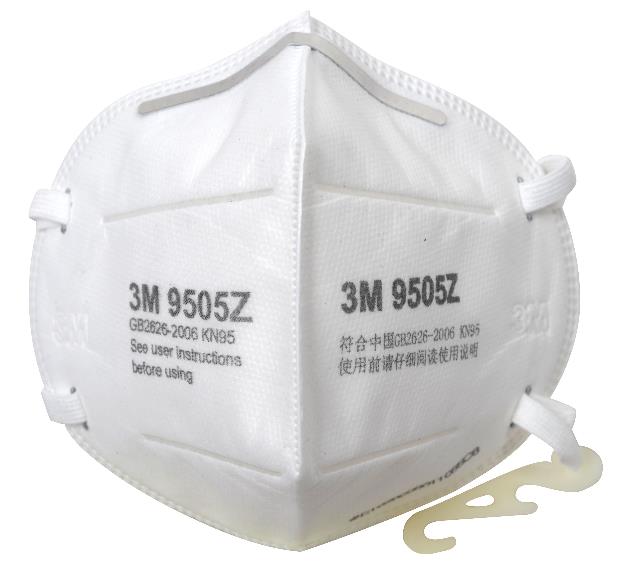 Manufacturer name or logo
For example:
3M
Manufacturer model number
Filtering facepiece class
9505Z
KN95
Chinese Standard
GB2626-2006
IMPORTANT: KN95 must not be used as PPE at work unless their supply has been agreed by HSE as the Market Surveillance Authority.
7
The        Mark
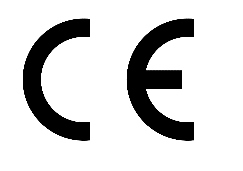 The CE mark is a specific design and should appear as shown below:
Looks like a circle cut in half
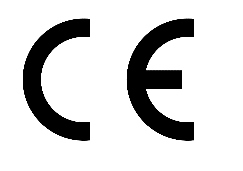 Looks like a circle cut in half
The middle line of the ‘E’ does not extend to the centre of the circle
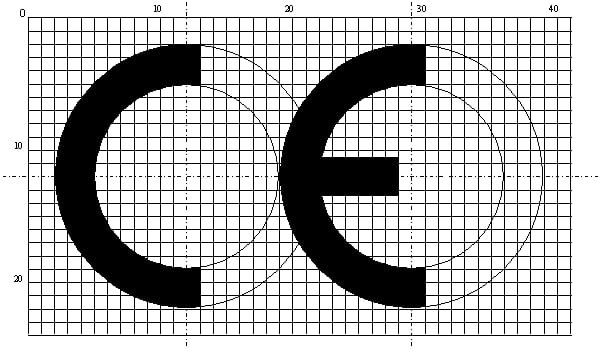 8
EU Type Examination Certificate
Example created to show content of a Module B EU Type Examination Certificate. This is a Mock Up – BSIF are NOT a Notified Body
Certificate BSIF00125001
Notified Body Name and number
Certificate Number
AnySupply Ltd1a High StreetAnytonAnyshireAN1 1NA
Manufacturer name and address
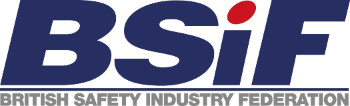 It is certified that the manufacturers technical files and the PPE products detailed on this certificate have been assessed and found to be in accordance with
Approval to PPE Regulation
PPE Regulation (EU) 2016/425	Module B, EU type-examination
SAMPLE - NOT VALID
Date of Issue & Date of Expiry
Date of Issue: 01 April 2020
Date of Expiry: 31st March 2025
0101
AS Safety Spectacle -300115
Subsequent pages with test details etc. listed
Product description and coding
It is certified that the manufacturer’s technical file and the above mentioned PPE have been assessed and found to meet the essential Health & Safety Requirements in Annex II of Regulation (EU) 2016/425 Personal Protective Equipment
Certification is based on technical file reference ASSS0012 and test results as detailed on following pages
Authorised by
Signature of authorised person at Notified Body
BSIF, Notified Body 0101BSIF HouseHemel Hempstead, Herts.HP1 3AF England
www.bsif.co.uk
Name, address, and number of Notified Body
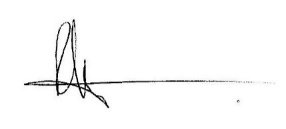 Courtesy of BSIF
www.bsif.co.uk
www.fit2fit.org
This certificate remains the Property of BSIF to whom it must be returned on request
EU Declaration of Conformity (DoC)
9
Example created to show content of a Module B EU Type Examination Certificate. This is a Mock Up – BSIF are NOT a Notified Body
Name and Address of manufacturer
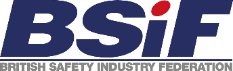 Company Logo
EU Declaration of Conformity No. 0105123
Title and Number of D of C
This declaration of Conformity is issued under the sole responsibility of the manufacturer:
BSIF
BSIF House
Hemel Hempstead
Herts. HP1 3AF
Description & code of PPE
Cov-R-All Chemical Protective Coverall C/w HoodCode: CRA100 – Category III PPE
Yellow – Size Ranges Small to XXXL
Various Batch Numbers apply
Image of Product (Note: not all DoCs will contain an image)
SAMPLE - NOT VALID
Declaration of Compliance with PPE Regulation
The product referenced in this Declaration satisfies the essential Health & Safety requirements of Regulation (EU) 2016/425 Personal Protective Equipment
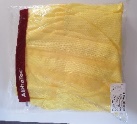 The product referenced in this declaration is issued in compliance with the following harmonised Standards
EN 13034:2005+A1:2009 	Type 6 – Protection against reduced spray of liquid chemicals
EN ISO 13982-1:2004+A1:2010	Type 5 – Protection against hazardous particlesEN 14605:2005+A1:2009	Type 3 & 4 – Protection against liquid chemicals
EN 14126:2003		Type 3B/4B/5B/6B – Protection from biological hazardsEN 1149-5:2008	Electrostatic Properties – Performance requirements using EN1149-1:2006

EU Module B Type Certificate number: 5231105/1 Refers
Declaration of Compliance with specific standards
Details of Module B Certificate(s)
Details of Notified Body who issued Module B Certificate(s)
Details of Notified Body who conduct QA Module Assessment
EU type Examinations by:
BTTG Testing & Certification Ltd
Unit 14, Wheel Forge Way
Trafford Park, Manchester, M17 1EH
Notified Body No: 0338
Module D QA Assessment by:
SATRA Technology Europe Ltd
Bracetown Business ParkClonee, Dublin, D15 YN2P
Notified Body No: 2777
EU DoC must be provided with the product or be available to download or on request to the PPE manufacturer/supplier.
Courtesy of BSIF
www.bsif.co.uk
www.fit2fit.org
Authorised and approved: 01/04/2020
Issued by:
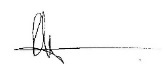 Details of who (person) issued D of C and date of issue
10
Genuine or Fake?
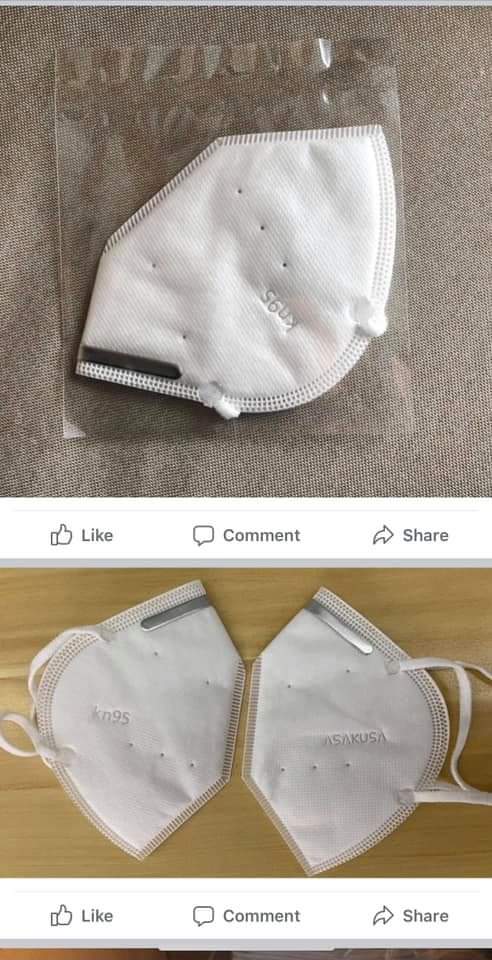 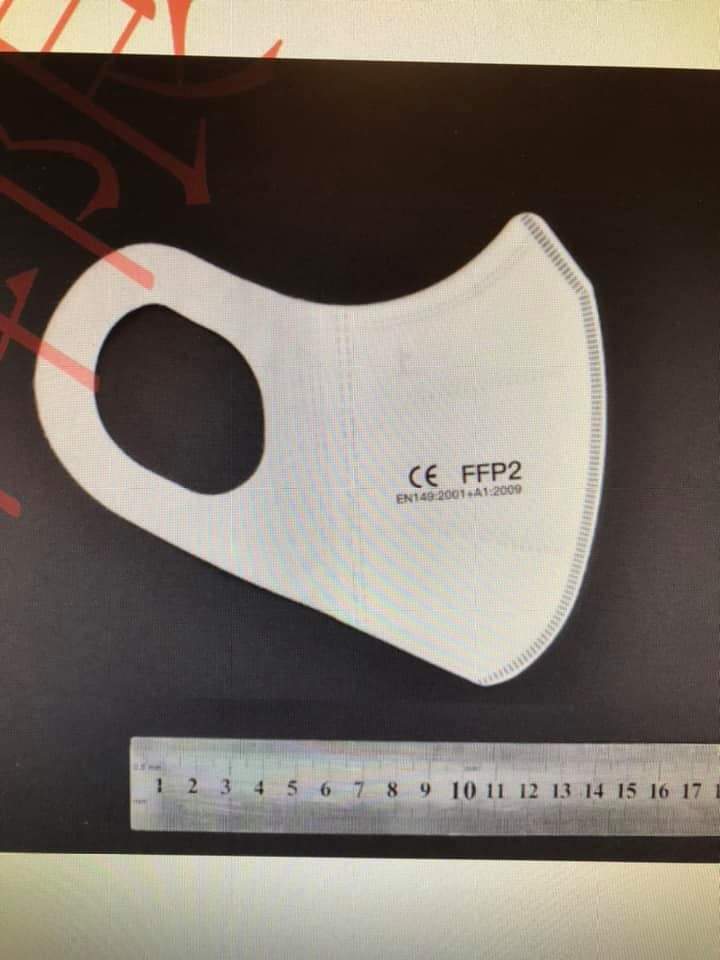 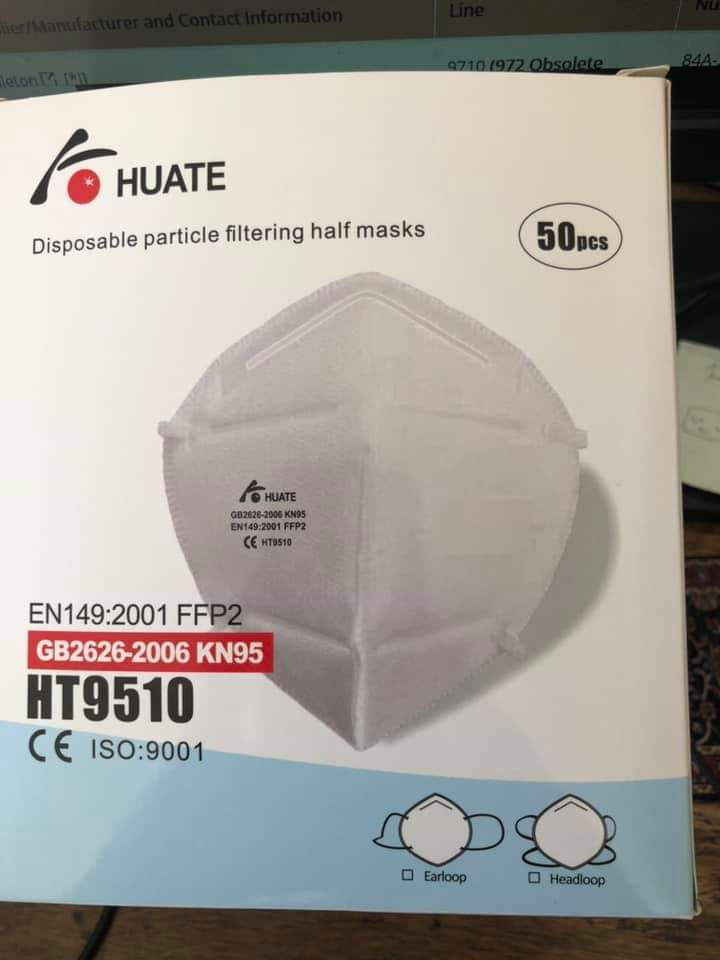 No Standard number
No manufacturer name, logo or model number
No markings on packaging
No EU CE mark and Notified Body number
No EU Notified Body Number
No ‘N’ or ‘NR’ marking
ISO:9001 is not relevant to RPE certification
Unusual design
No EU Notified Body Number
No manufacturer name, logo or model number
No ‘N’ or ‘NR’ marking
11
Spotting a Fake: 8-Point Summary
Examine the markings on the product – are they all there and do they look correct?
Is a copy of the EU certification and the Declaration of Conformity (DoC) available?
Do the certificates and DoC contain the required information?
Check the reference to the standard(s) on the product and on the certificates and DoC
Are the manufacturers’ user instructions provided?
Does the product look and feel right?
Are there any misspelt words?
If you are in doubt, check via the links in the resources provided on the next slide
12
Useful Resources
British Safety Industry Federation (BSIF): Fake PPE Certificates
https://www.bsif.co.uk/campaigns-projects/fake-certificate/
https://www.bsif.co.uk/are-you-concerned-about-ppe-certificates/
European Safety Federation: COVID-19 Suspicious certificates for PPE
https://www.eu-esf.org/covid-19/4513-covid-19-suspicious-certificates-for-ppe
 HSE: Report a defective product
https://www.hse.gov.uk/work-equipment-machinery/report-defective-product.htm
EU Notified Bodies
https://ec.europa.eu/growth/tools-databases/nando/index.cfm?fuseaction=directive.notifiedbody&dir_id=155501